October 2021
Low-Complexity Scaling and Quantization for CSI Report
Date: 2021-10-18
Authors:
Steve Shellhammer (Qualcomm)
Slide 1
October 2021
Introduction
The 802.11 standard includes a specification of a CSI report for Beamforming
This was originally introduced in 802.11n
This has since been superseded by a SVD feedback method
Here we provide a summary of the 802.11n CSI report and then introduce several lower complexity options, for 802.11bf
Slide 2
Steve Shellhammer (Qualcomm)
October 2021
Background
IEEE 802.11 standard
Clause 9.4.1.27 CSI Report field – Details of the Report format
Specified for HT (802.11n)
SNR for each Receive Chain
CSI for Subcarrier/Row/Column
Here we will focus on the CSI Matrices and do not discuss the SNR field
Slide 3
Steve Shellhammer (Qualcomm)
October 2021
Background (cont.)
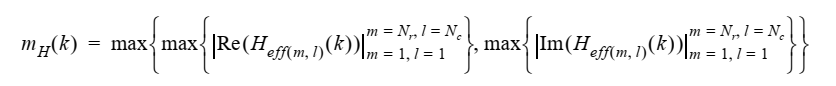 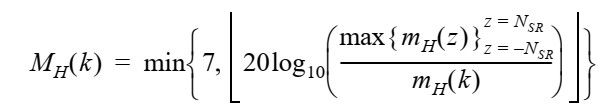 Slide 4
Steve Shellhammer (Qualcomm)
October 2021
Background (cont.)
The linear scaling factor is given by,
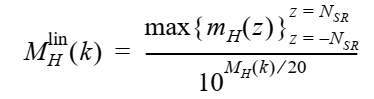 Each In-phase and Quadrature value is scaled to a twos complement value as follows,
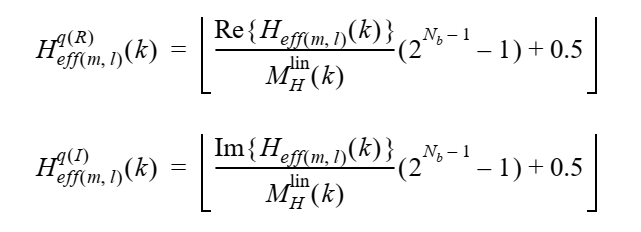 Slide 5
Steve Shellhammer (Qualcomm)
October 2021
Observations
Slide 6
Steve Shellhammer (Qualcomm)
October 2021
Lower Complexity Options
To ease of implementation, we suggest that lower complexity approaches be considered
A follow-up presentation on quantization analysis is being prepared
Option #1
The simplest quantization approach is to round to the specified resolution in the CSI Report, without any scaling
This simplifies the implementation but reduces the dynamic range
Option #2 (Described in the subsequent slides)
An approach like the 802.11n CSI scaling and quantization could be used, where the scaling is done using power-of-two scaling factors, to avoid the complexity of the multiplication and division operations
Also, this approach can eliminate the non-linear operation of conversion between linear and dB scale
This provides a good representation of the channel even in a frequency selective fading channel
Slide 7
Steve Shellhammer (Qualcomm)
October 2021
Proposal
Slide 8
Steve Shellhammer (Qualcomm)
October 2021
Proposal
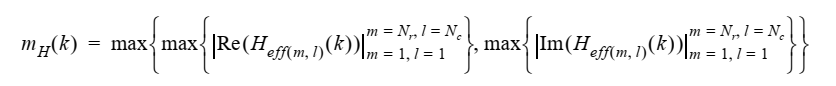 This is the maximum power-of-two scaling which can be applied while avoiding an overflow
Slide 9
Steve Shellhammer (Qualcomm)
October 2021
Proposal (cont.)
In practice this can be performed with simple shifting and rounding operations, either in hardware or software
Slide 10
Steve Shellhammer (Qualcomm)
October 2021
Communicating the Scale Factor in the CSI Report
Slide 11
Steve Shellhammer (Qualcomm)
October 2021
Illustration of Scaling and Quantizing Process
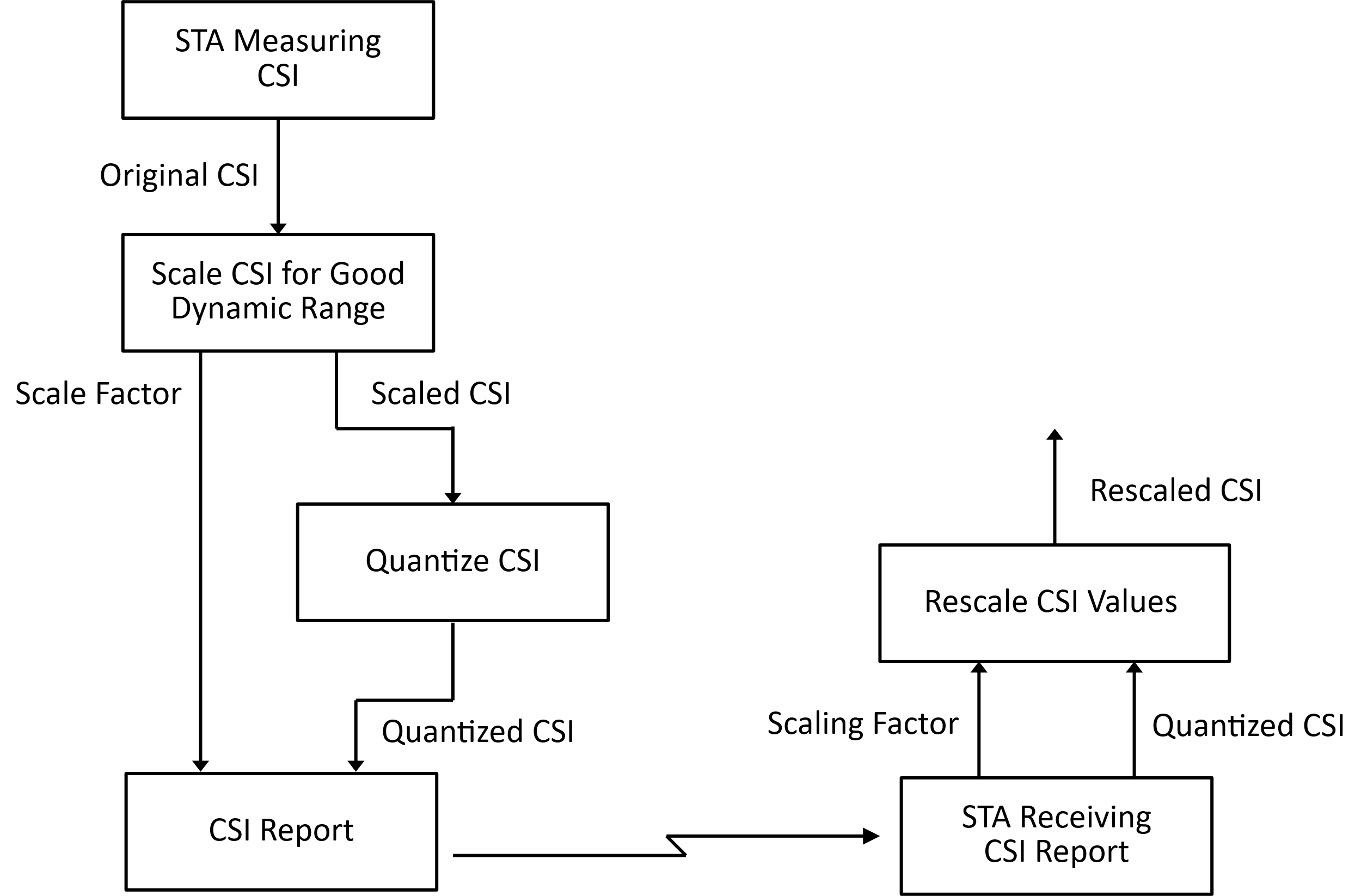 Slide 12
Steve Shellhammer (Qualcomm)
October 2021
Examples
Slide 13
Steve Shellhammer (Qualcomm)
October 2021
Example 1
Original CSI Values
CSI Report Values
No Scaling is required
Quantized to 8 bits
Reconstructed CSI Values
Converted from 8-bit word size to 12-bit word size
This allows for comparison with original measured CSI
Slide 14
Steve Shellhammer (Qualcomm)
October 2021
Example 2
Original CSI Values
CSI Report Values
Scaled by shifting each value to the left by two bits
Then quantized to 8 bits
Reconstructed CSI Values
First converted from 8-bit word size to 12-bit word size
Then scaled by shifting right by two bits
This allows for comparison with original measured CSI
Slide 15
Steve Shellhammer (Qualcomm)
October 2021
Quantization Effect
Slide 16
Steve Shellhammer (Qualcomm)
October 2021
Complexity Study
We recently implemented the original 802.11n Scaling and Quantization as well as the Low-Complexity Scaling and Quantization in software
In this one software implementation the Low-Complexity Scaling and Quantization showed a Six Times (6x) increase in speed compared to the 802.11n Scaling and Quantization implementation
Of course, implementations can vary
We find this very encouraging that the Low-Complexity Scaling and Quantization provides a less complex implementation than that of the 802.11n Scaling and Quantization
Slide 17
Steve Shellhammer (Qualcomm)
October 2021
Summary
We have a proposed a low-complexity scaling and quantization design with the following benefits
Converting from linear to dB has been eliminated
Converting from dB to linear has been eliminated
Division has been replaced by a shift operation
This significant reduction in complexity has a cost of half-a-bit of resolution, which we think is a reasonable trade-off for the lower complexity implementation
CSI values even within a fade are well represented
In addition to deciding on the CSI scaling and quantization there are several other decisions to make about the CSI report
What word sizes do we support for the quantized CSI values?
What other parameters are to be included in the CSI Report?
Slide 18
Steve Shellhammer (Qualcomm)
October 2021
Straw Poll #1
For construction of the CSI Report do you support using power-of-two scaling on each subcarrier?
Slide 19
Steve Shellhammer (Qualcomm)
October 2021
Straw Poll #2
Do you support transmitting the power-of-two exponent in the CSI Report, for each subcarrier, so that the recipient of the CSI Report can rescale the CSI values?
Slide 20
Steve Shellhammer (Qualcomm)